Самооценка от а до я
Тренер: Каринэ Паникян
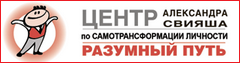 Занятие 08: позитивное самопрограммирование
Тренер: Каринэ Паникян
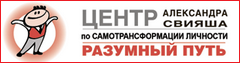 НУ и ИДЕАЛИЗАЦИИ

Часто НУ являются следствием наших идеализаций (т.е. наших разочарований в «несоответствии»)

Как это происходит?

Например, у женщины есть идеализация семьи. И целый список в голове, под заголовком «Муж обязан: ……..»
Тренер: Каринэ Паникян
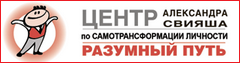 НУ и ИДЕАЛИЗАЦИИ

По законам идеализаций, ее рептильный мозг будет безошибочно выбирать в спутники жизни мужчин, которые ничему из этого списка не соответствуют и соответствовать даже не планируют

Отсюда со временем появится НУ (на основе прошлого негативного опыта) – Все мужики… <безответственные, ленивые, гулящие…> (как говорится, нужное подчеркнуть)
Тренер: Каринэ Паникян
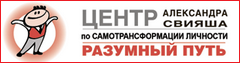 НУ и ИДЕАЛИЗАЦИИ

Связь может быть не такой прямолинейной, а опосредованной

Например: фраза сказанная эмоционально моим папой «Черт, слишком легко всё дается!!!»
Тренер: Каринэ Паникян
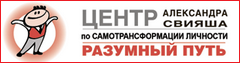 НУ и ИДЕАЛИЗАЦИИ

Из-за наличия идеализации несовершенства в сочетании с гордыней и перфекционизмом я решила «доказать» папе, что я «хорошая». 

	Сформировалась НУ: Достигать успеха можно только с 	надрывом. Если не надорвался, если труд не был 	непосильным – это не настоящий успех (не настоящая 	пятерка, ага)
Тренер: Каринэ Паникян
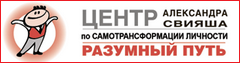 НУ и ИДЕАЛИЗАЦИИ

Итог: работала в клинике в ночные смены 9 лет (и даже в голову не приходило, что можно как-то иначе!), пока в один прекрасный день тело не ответило такой жесткой психосоматикой, что мне поневоле пришлось изменить свои убеждения

Со стороны могло показаться что это ид. денег или несовершенства (т.е. считала себя недостойной другой должности). Нет, это НУ, полученная от авторитетного лица (опосредованно связана с идеализациями)
Тренер: Каринэ Паникян
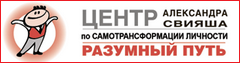 НУ и ИДЕАЛИЗАЦИИ

Наши НУ могут быть вообще никак не связаны с идеализациями

	Например: Не бывает чтобы долго было хорошо, всё должно 	закончиться плохо

	Человек неосознанно делает в своей жизни выбор в пользу 	того, что «плохо закончится» или формирует это «плохо» 	своими мыслями
Тренер: Каринэ Паникян
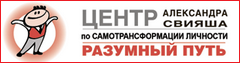 НУ и ИДЕАЛИЗАЦИИ

Такая установка не связана с идеализациями, она скорее всего является следствием воспитания. То есть когда «все заканчивается плохо» человек конечно не рад, но воспринимает это как должное, т.е. так и должно быть
Тренер: Каринэ Паникян
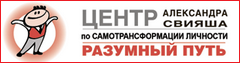 Будем ли мы составлять свои уникальные НУ-ПУ?

Наша программа – это интенсив, рассчитанный на получение вполне определенного результата

Работа с личными убеждениями потребует от вас усердия
Тренер: Каринэ Паникян
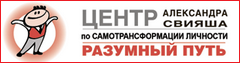 Будем ли мы составлять свои уникальные НУ-ПУ?

Поэтому я предложу вам 2 варианта на выбор:

Вариант «на тройку, но сегодня»
Вариант «для продвинутых»
Тренер: Каринэ Паникян
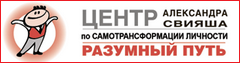 Будем ли мы составлять свои уникальные НУ-ПУ?

Для продвинутых я расскажу общий принцип переформулирования НУ в ПУ + пришлю свою  методичку

Всем рекомендую начать работать с ГОТОВЫМ НАБОРОМ установок уже с завтрашнего дня 

Те кто зачислил себя в «продвинутые» параллельно составляют свои ПУ к найденным НУ), те кто «на тройку, но сегодня» - выбирают более-менее подходящие из практикума
Тренер: Каринэ Паникян
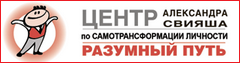 ЧТО ТЕПЕРЬ ДЕЛАТЬ С НАШИМИ НУ?

	Для того чтобы прекратить действие наших НУ (т.е. чтобы мы 	перестали ими руководствоваться), нам необходимо заменить 	их на другие установки, позитивные - ПУ

	Есть много разных способов работы с убеждениями. Мы с вами 	будем работать по Свияшу
Тренер: Каринэ Паникян
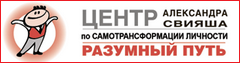 САМОЕ ГЛВНОЕ ЧТО ВАМ СТОИТ ЗАПОМНИТЬ – ЭТО ЧЕМ ПУ ОТЛИЧАЕТСЯ ОТ АФФИРМАЦИИ

	Когда вы составили свою новую ПУ (или взяли готовую 	понравившуюся), первым делом задайте себе вопрос – «Кто 	исполнитель?»
	ПУ – исполнитель вы сами или ваше тело (других вариантов 	НЕТ!!!)
	Аффирмация – исполнитель это другие люди, вселенная, Бог, 	жизнь, деньги и т.д.
Тренер: Каринэ Паникян
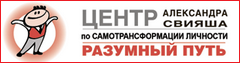 Чем нас не устраивает аффирмация?

Она оказывает на нас действие только пока мы ее повторяем (и еще некоторое время после этого – от 2 недель до 2 месяцев, в зависимости от внушаемости повторяющего)

Если «исполнитель» – другие люди – аффирмация может быть не только бесполезна, но и вредна. Например:
Отныне другие люди относятся ко мне хорошо
Отныне мой муж перестает пить
Тренер: Каринэ Паникян
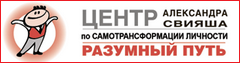 Чем хороша ПУ?

Если вы правильно ее составили и правильно с ней поработали – она становится вашим новым мышлением на всю жизнь (или пока не решите ее «отменить», т.е. переделать на другую)
Тренер: Каринэ Паникян
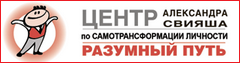 Примеры:

НУ: мне никогда не заработать много денег

Аффирмация: Отныне деньги приходят ко мне в нужных мне количествах (исполнитель - деньги)

ПУ: Отныне я привлекаю в свою жизнь деньги в нужных мне количествах (исполнитель – я сам(а))
Тренер: Каринэ Паникян
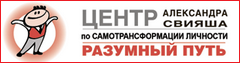 Примеры:

НУ: нечего мечтать, уже всё давно поделено

Аффирмация: Отныне вселенная изобильна и щедра! (исполнитель – вселенная)

ПУ: Отныне я верю что вселенная изобильна и щедра. Отныне я знаю, что у вселенной всегда найдется для меня всё что я попрошу
Тренер: Каринэ Паникян
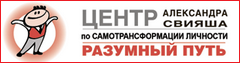 ПУ первого и второго типа

Первый тип – изменить реальность (своими действиями)

Второй тип – изменить свое отношение к реальности

Количество установок первого типа должно быть не более 20%. Реальность и ваша психика не любят насилия
Установки первого типа можно составлять только в отношении себя (в отношении других людей это бесполезно вообще)
Тренер: Каринэ Паникян
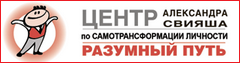 Пример:

Допустим, вы нашли у себя 10 НУ в сфере самооценки. Сколько вы можете составить ПУ первого типа (изменить реальность) и сколько второго типа (изменить отношение к реальности)?
Тренер: Каринэ Паникян
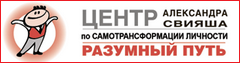 Пример:

НУ: я всегда везде опаздываю, ничего не могу успеть вовремя!

Жесткая ПУ первого типа: Отныне я запрещаю себе опаздывать (я не рекомендую использовать такие ПУ)

Мягкая ПУ первого типа: Отныне я выбираю приходить вовремя

ПУ второго типа: Отныне я разрешаю себе опаздывать. Отныне я спокойно отношусь к своим опозданиям
Тренер: Каринэ Паникян
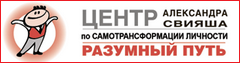 Каждый из вас получит:
	
	методичку для самостоятельной работы над 	составлением ПУ
	набор готовых установок, с которыми мы начинаем 	работать уже сейчас
       практикум по работе с НУ-ПУ (исходя из идеализаций) от 	А. Свияша
Тренер: Каринэ Паникян
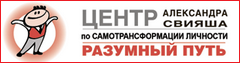 Как работать с ПУ? Для того, чтобы наша новая ПУ стала командой к действию, нам нужно много-много раз ее повторить

	с дыханием (7-8 раз каждую) – от 3-х недель
	проговаривать под музыку, без дыхания (так же по 7-8 	раз) – от 1,5 месяцев
	переписывать (ежедневно) – от 1,5 месяцев
	матрица успеха (3-4 месяца)
	супераудиотехнологии (от 2-х месяцев)
Тренер: Каринэ Паникян
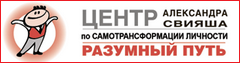 Как узнать что ПУ загружена и начала работать?

При возникновении ситуации где раньше вы делали выбор в соответствии со своей НУ – ваша новая ПУ – это первое решение, которое приходит вам в голову


Например: НУ – людям надо помогать, отказывать нельзя, это нехорошо
Тренер: Каринэ Паникян
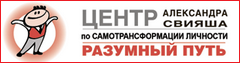 Как узнать что ПУ загружена и начала работать?

Подходит коллега и просит остаться за нее на работе сверхурочно, потому что <бла-бла-бла…>, а вы в этот вечер собирались в кино (театр, концерт) с нравящимся вам мужчиной, с которым познакомились 3 недели назад

Раньше бы вы согласились (возможно ругали бы себя потом, особенно если мужчина через пару-тройку таких ситуаций растворился бы в тумане, узнав что вы уже замужем – за работой – и ему тут не вклиниться)
Тренер: Каринэ Паникян
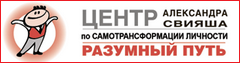 Как узнать что ПУ загружена и начала работать?

Подходит коллега и просит остаться за нее на работе сверхурочно, потому что <бла-бла-бла…>, а вы в этот вечер собирались в кино (театр, концерт) с нравящимся вам мужчиной, с которым познакомились 3 недели назад

А тут – о чудо! В голове в качестве первого решения всплывает фраза «Отныне я легко говорю «нет», если считаю нужным»  – обязательно тут же подкрепить действием!!!
Тренер: Каринэ Паникян
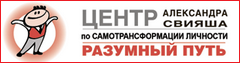 ГЛАВНОЕ!!!

Скорее всего, в большинстве случаев при попытке «подкрепить действием» вы наткнетесь на внутреннее сопротивление (т.е. ваша ПУ будет только первой мыслью, за которой посыплются остальные – а что обо мне подумают, она в другой раз за меня не выйдет, людям отказывать нехорошо (исходная НУ), я не могу обидеть отказом…)
Тренер: Каринэ Паникян
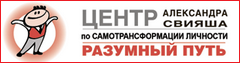 ГЛАВНОЕ!!!

Ваша задача – заткнуть этот многоголосый внутренний хор и поступить в соответствии со своей новой ПУ! 

Помните – те же действия = тот же результат

ДРУГИЕ ДЕЙСТВИЯ = ДРУГОЙ РЕЗУЛЬТАТ!!!
Тренер: Каринэ Паникян
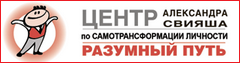 ГЛАВНОЕ!!!

Не стоит недооценивать эффективность этого метода! Он очень эффективен

Но и перекладывать на него ответственность за ваши действия тоже не стоит
Тренер: Каринэ Паникян
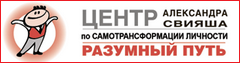 Дома: 

Продолжаем работать с РФП 1-2 раза в день 
Дневник самонаблюдений и другие методы работы с идеализациями
Выбираем из предложенного готового набора 10-12 установок, которые вам сейчас больше всего по душе, и начинаем работать. НЕ ЖАДНИЧАЙТЕ!!! Набор никуда от вас не убежит Оставшиеся вы загрузите после того, как поработали с этими
Работа со своими НУ по выбранному варианту
Написать РФП родителей (мамы и папы отдельно)